Grundschule Kirchzartenwww.grundschule-kirchzarten.de
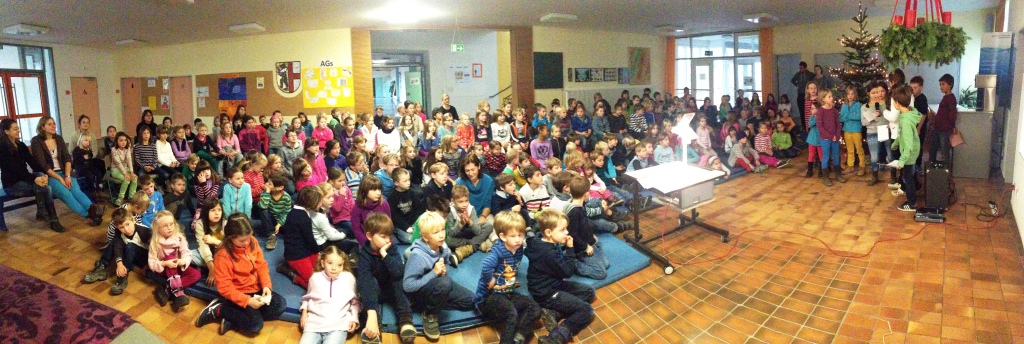 Herzlich Willkommen  „Inhaltsverzeichnis“
Unsere Schule
„Schulfähigkeit“ – was meint das?
Die ersten Wochen – das erste Schuljahr – die Grundschulzeit
Betreuung an  der Grundschule Kirchzarten
Schulhausrundgang
Einladung: Sobald es erlaubt und vor allem vernünftig ist, laden wir Sie zu einem Elternabend in Präsenz ein…
Unser Schulhaus
Foyer - Ort für viele Veranstaltungen
Klassenzimmer
Elternsprechzimmer, Gruppenarbeitsräume, Bibliothek
Werkraum
Sporthalle
Kernzeiträume
Hort 
Pausenhof
Verwaltungsräume
Foyer
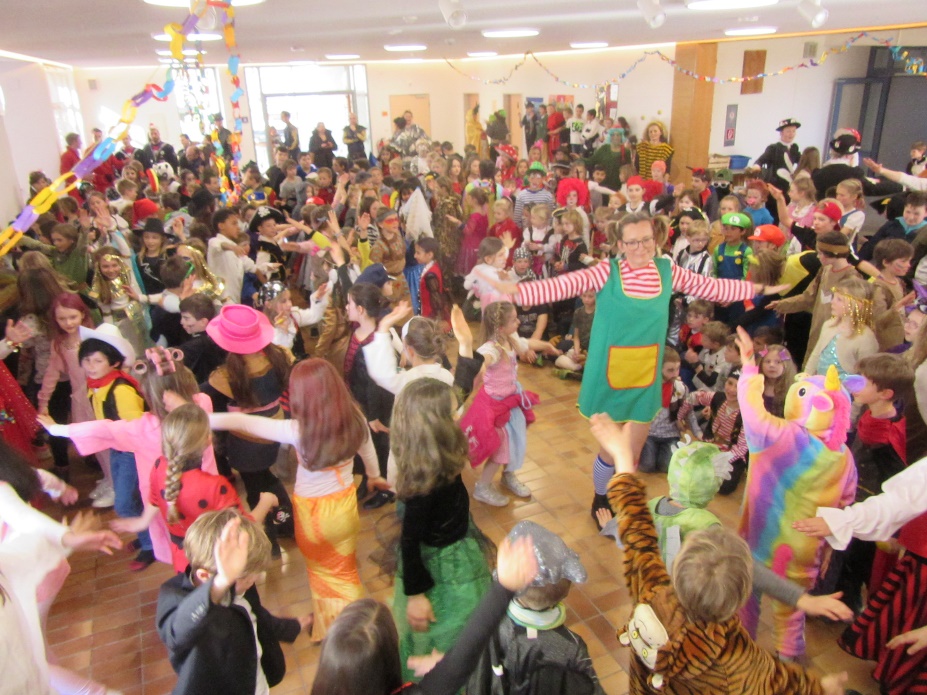 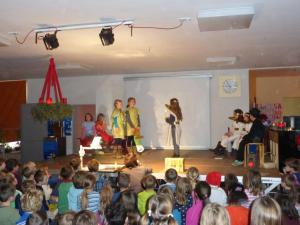 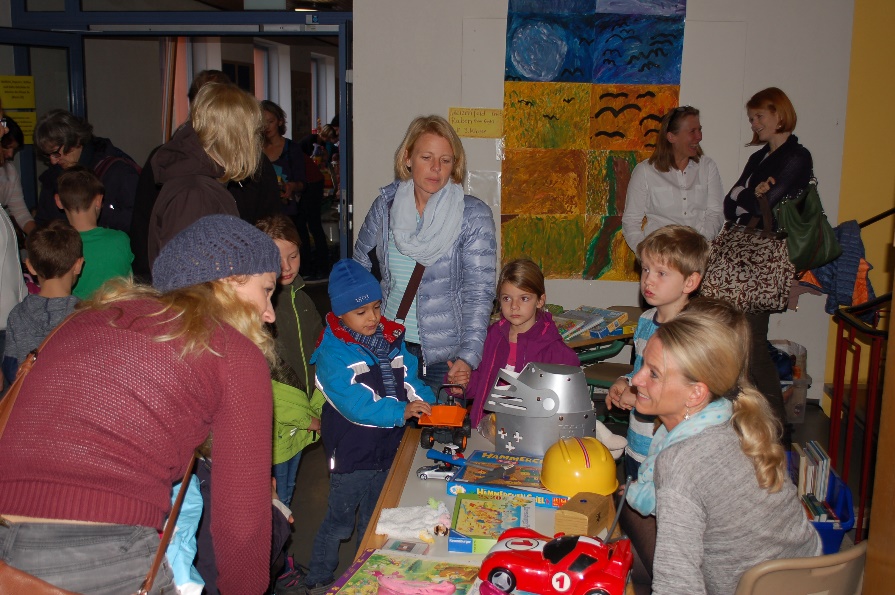 Klassenzimmer
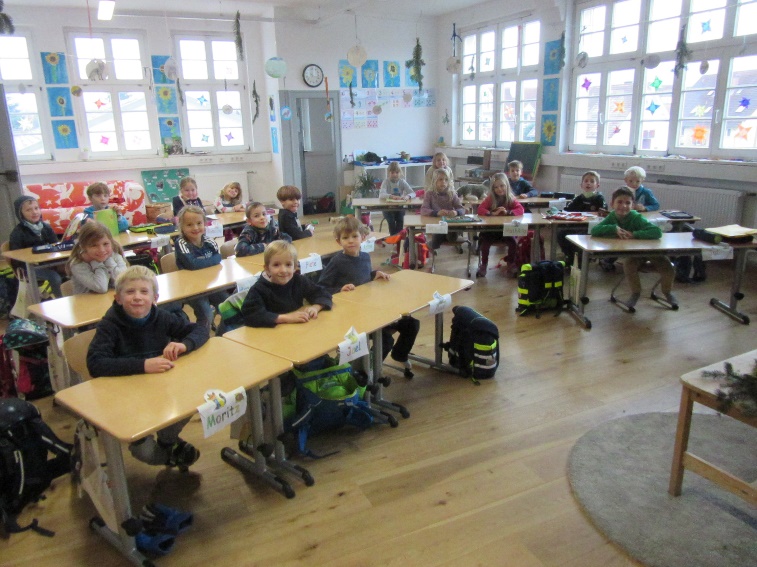 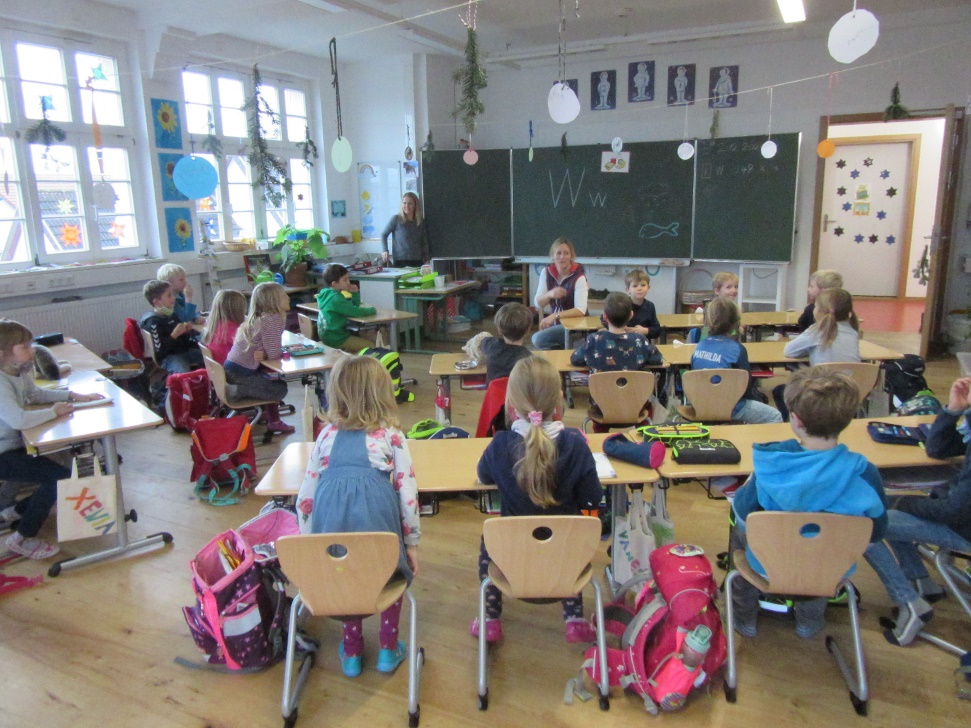 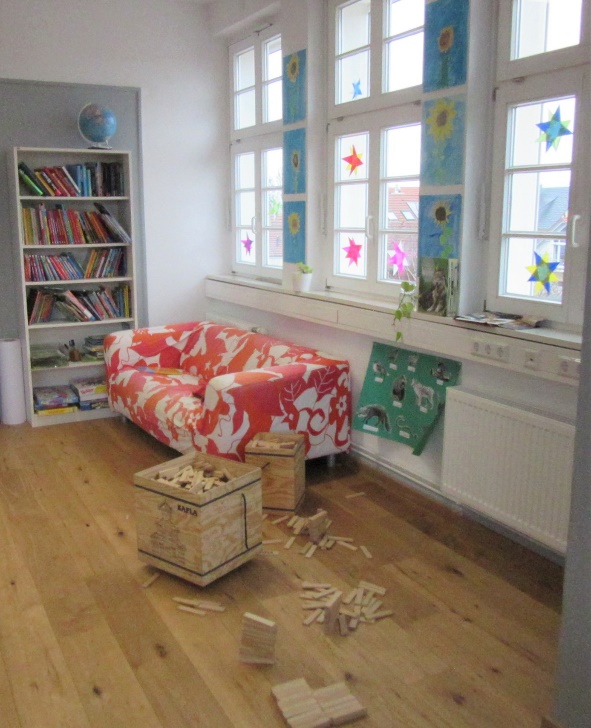 Besondere Räume Sprechzimmer, Bibliothek, Gruppenarbeitsräume
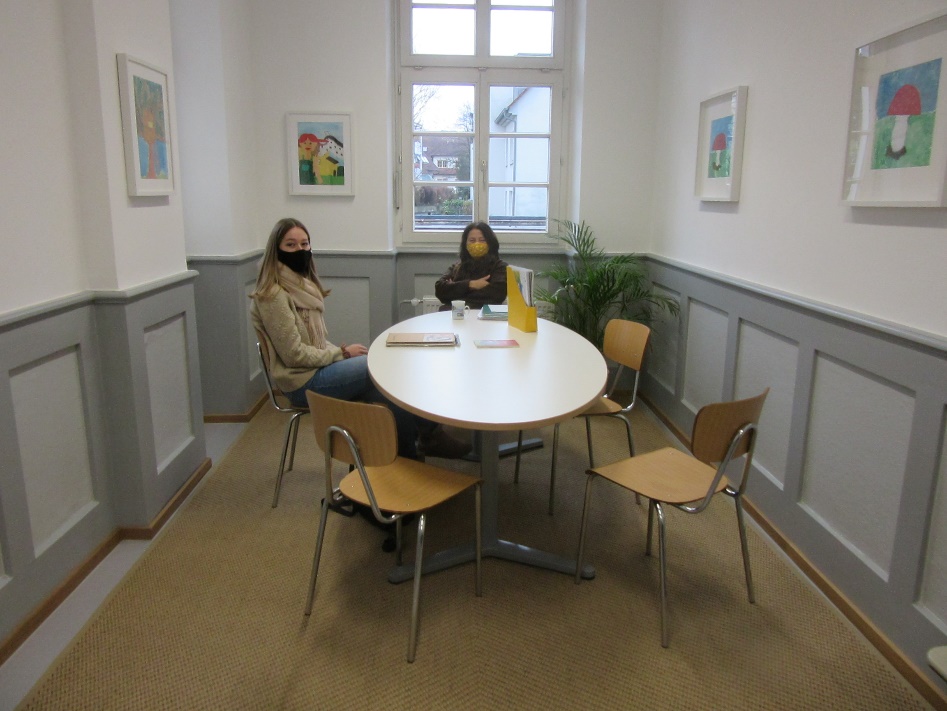 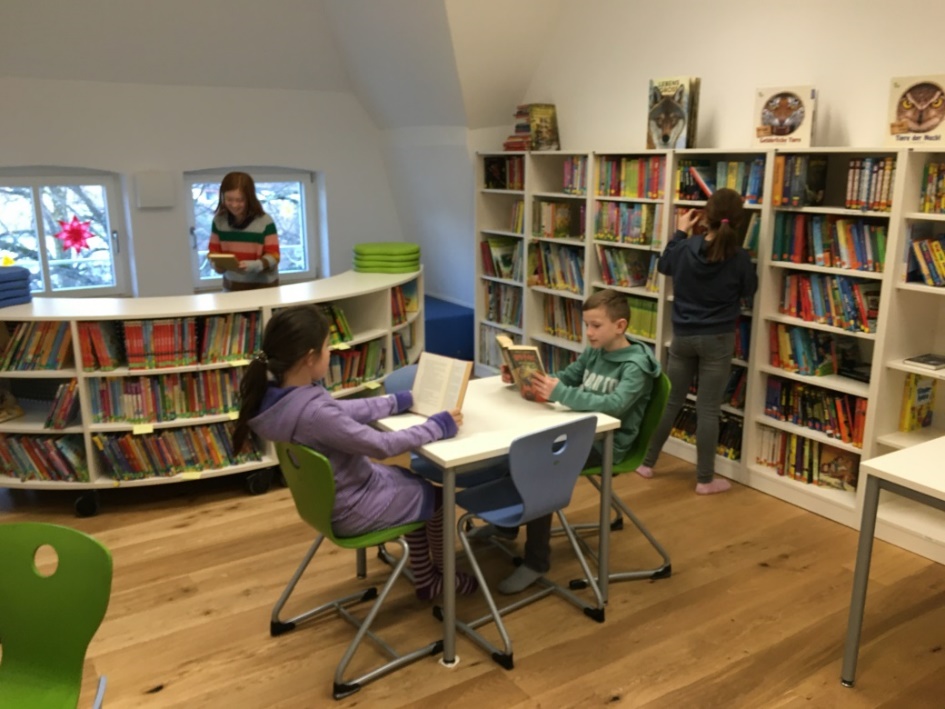 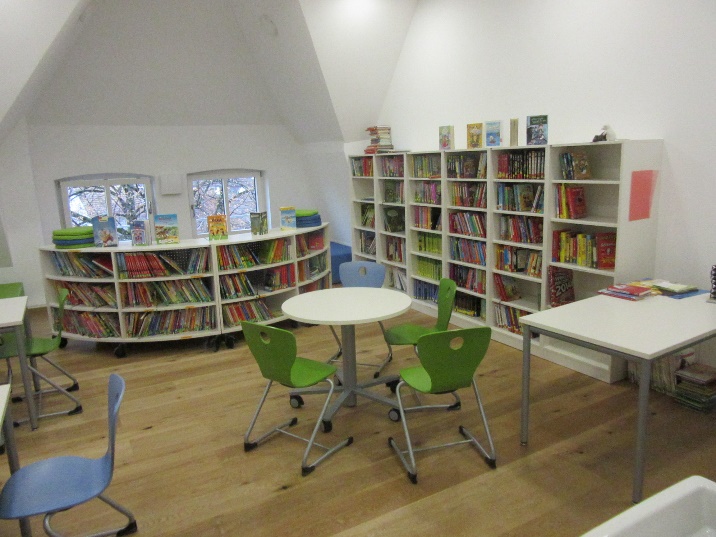 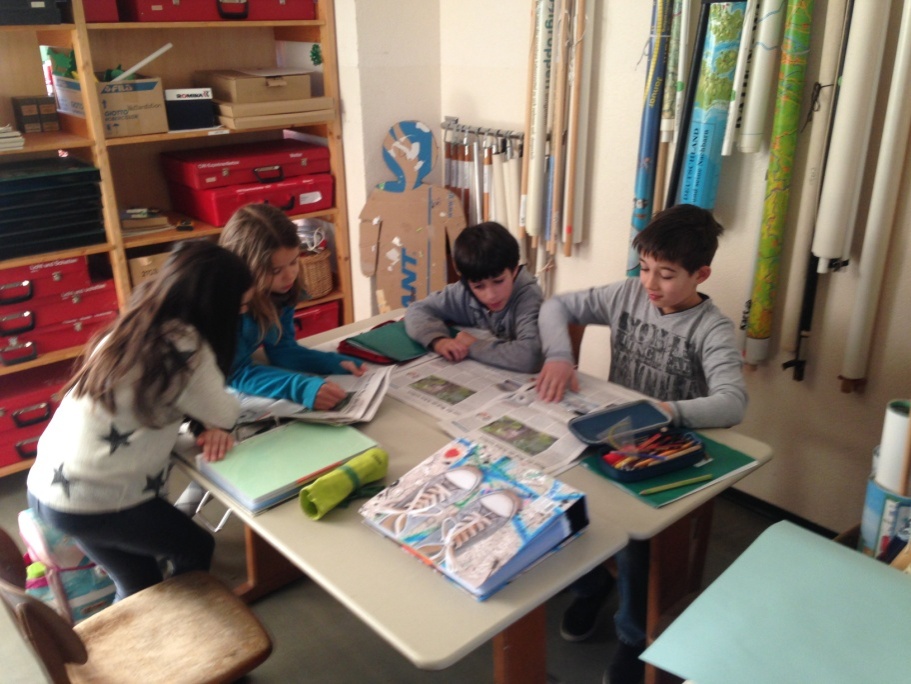 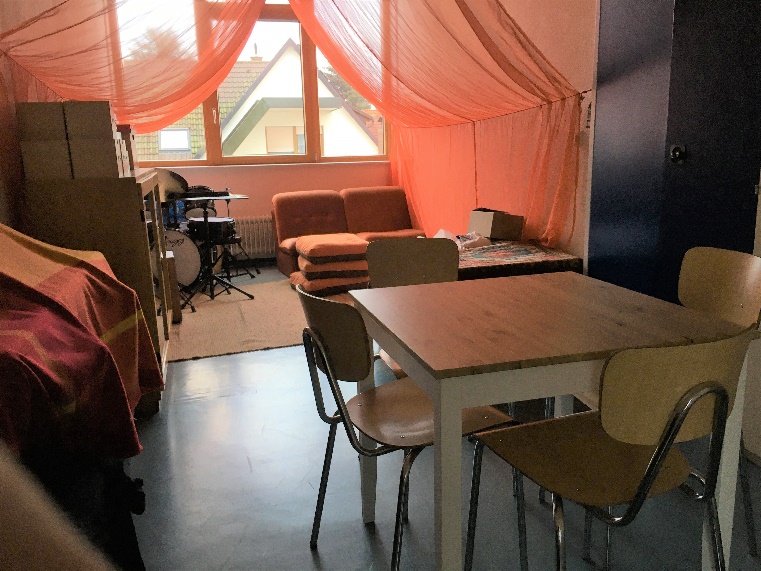 Werkraum
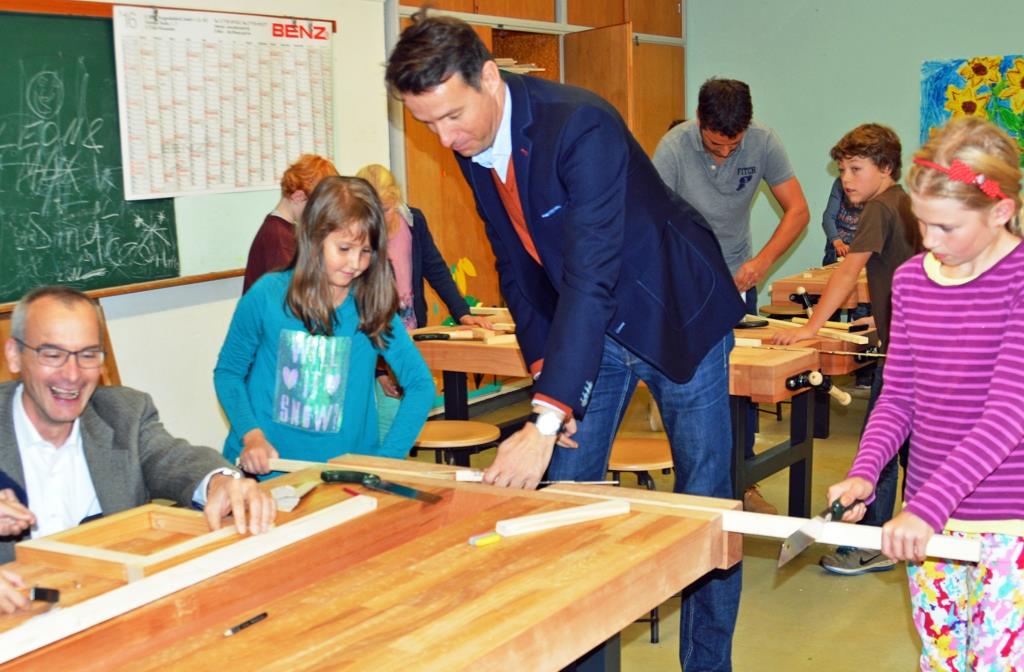 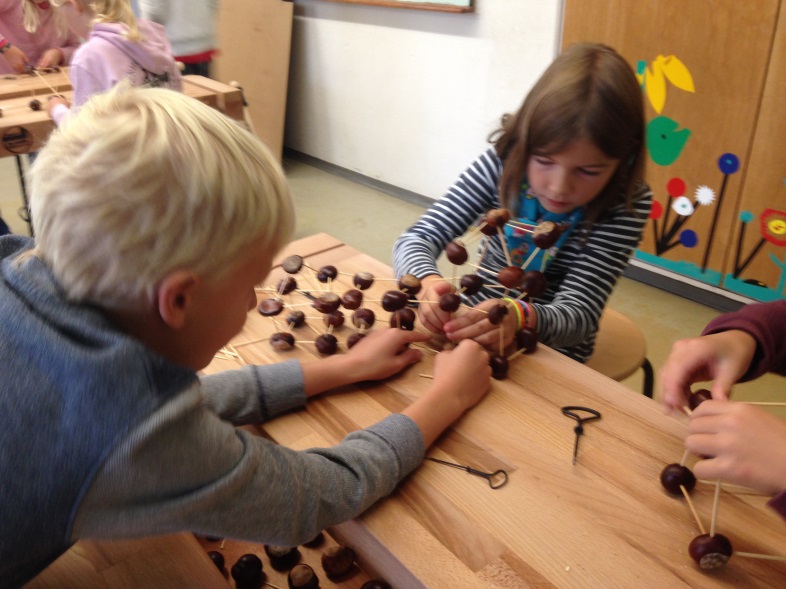 Mehrzweckraum (auch mit Computern)
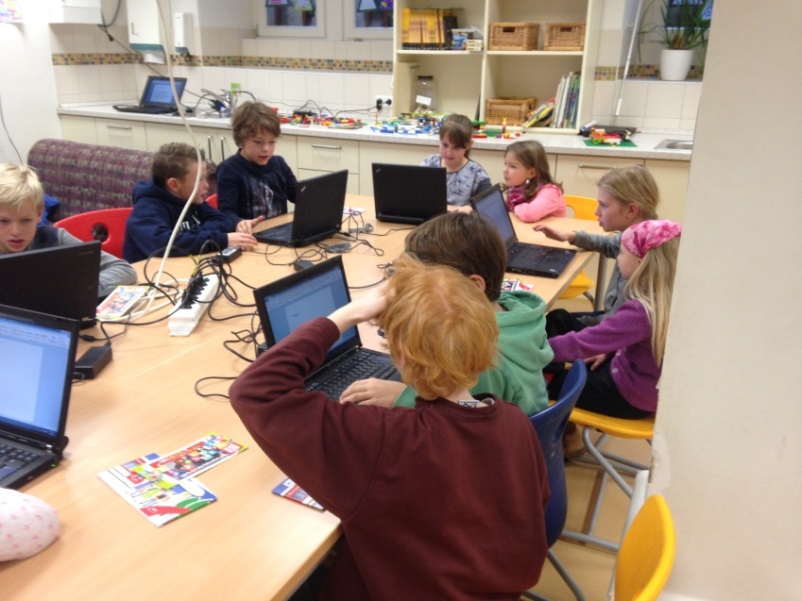 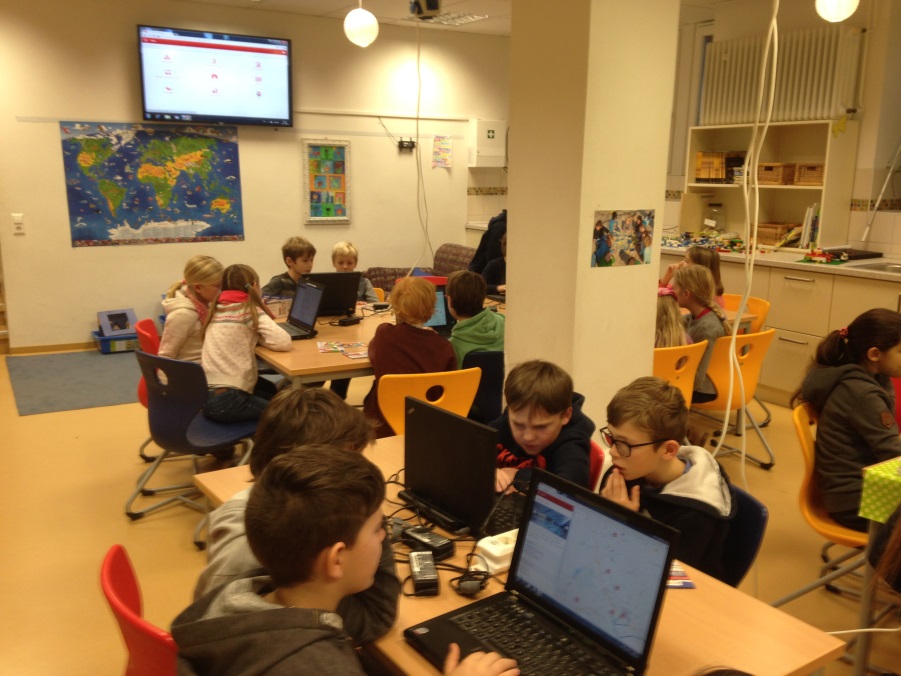 Sporthalle
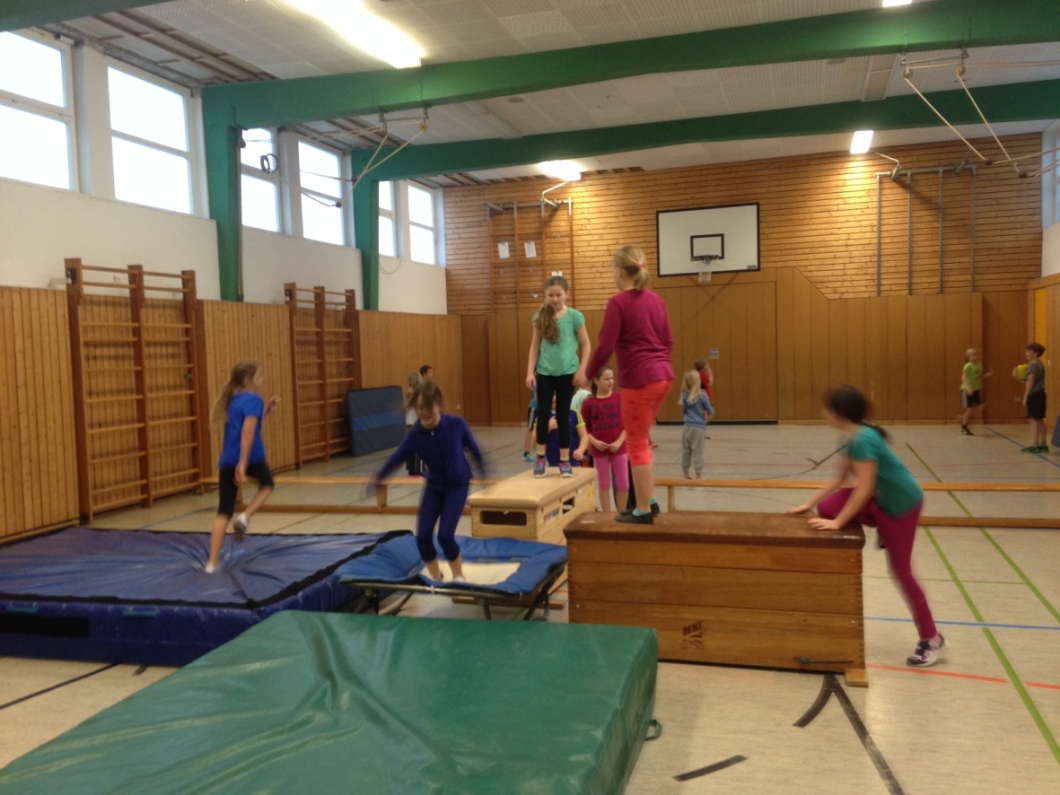 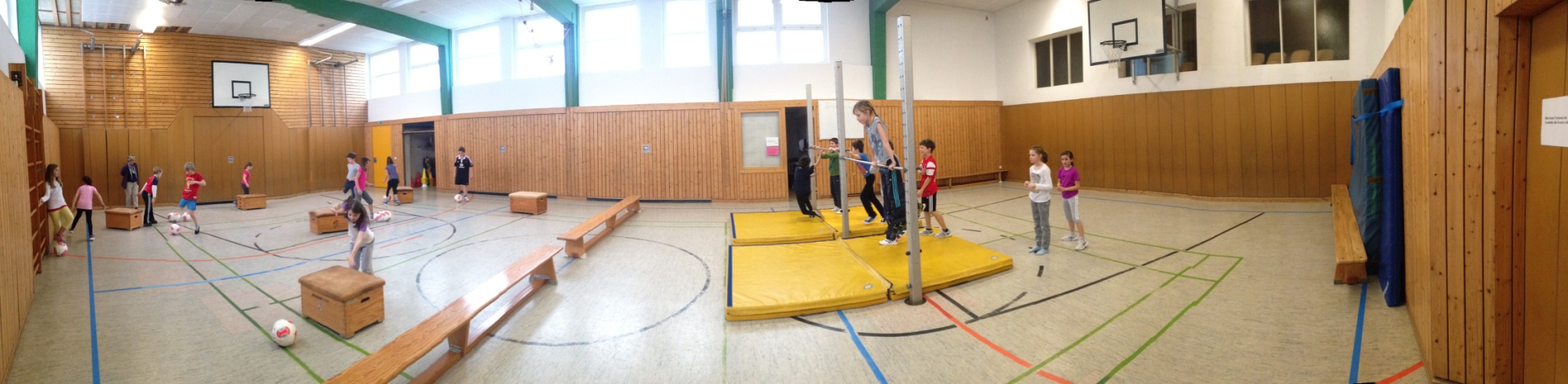 Hort und Kernzeit
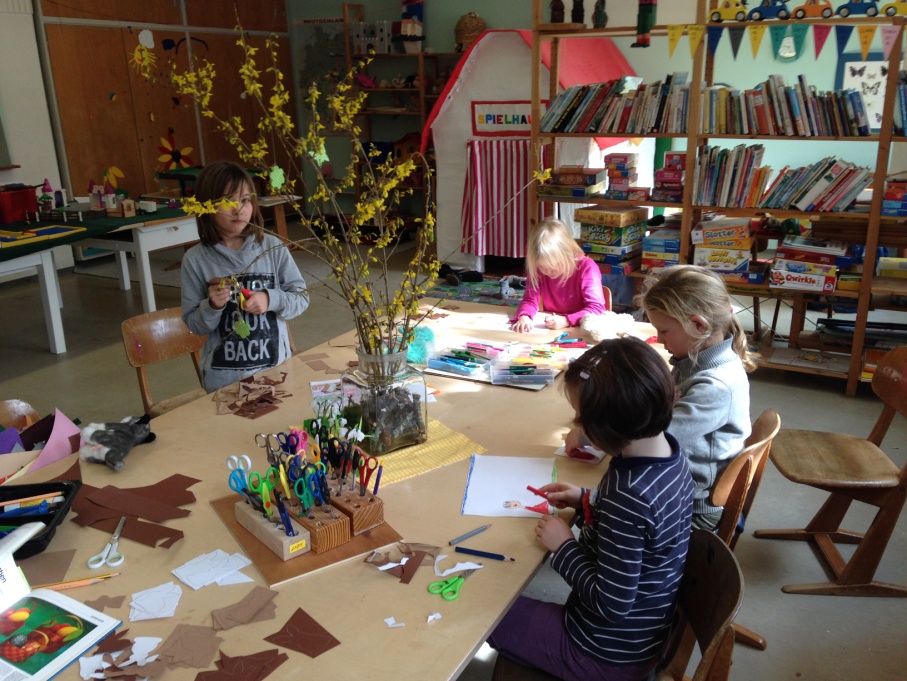 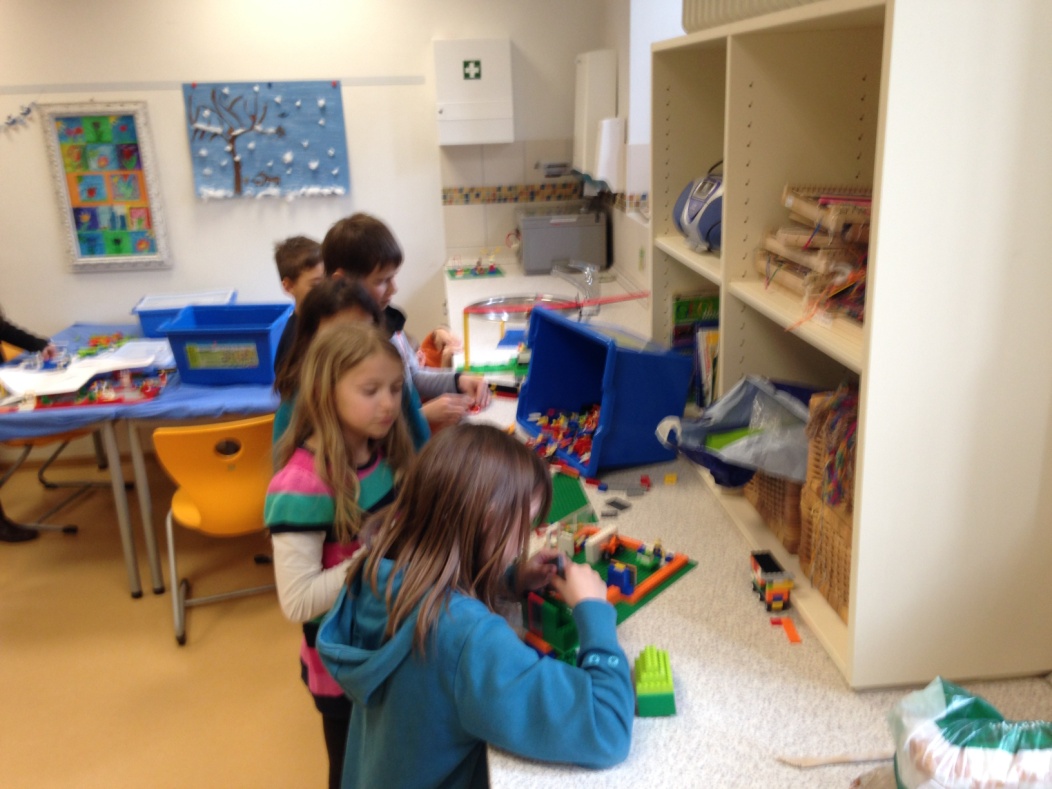 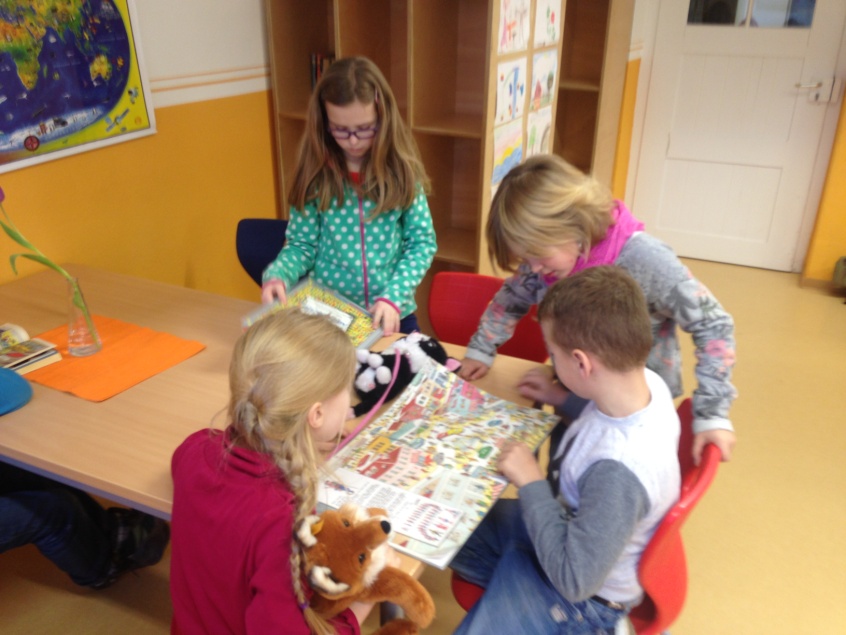 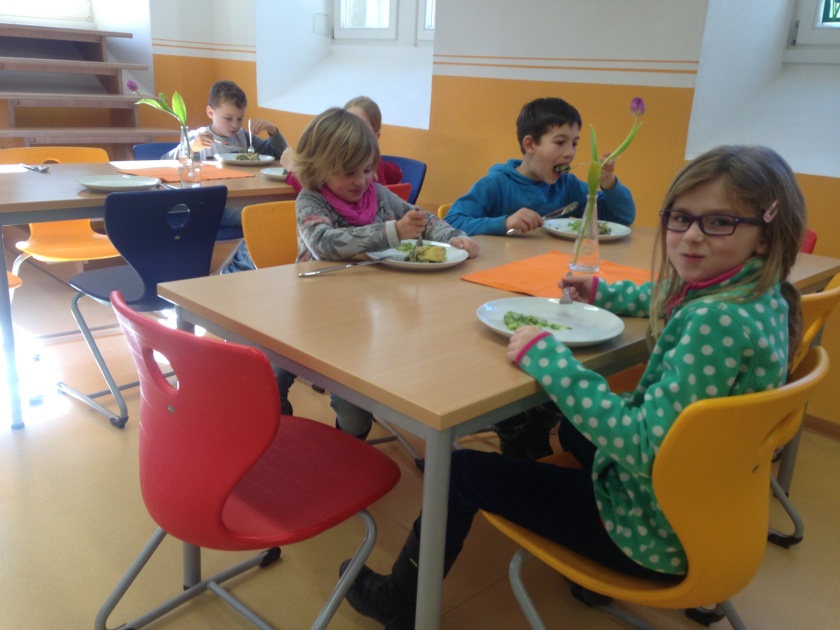 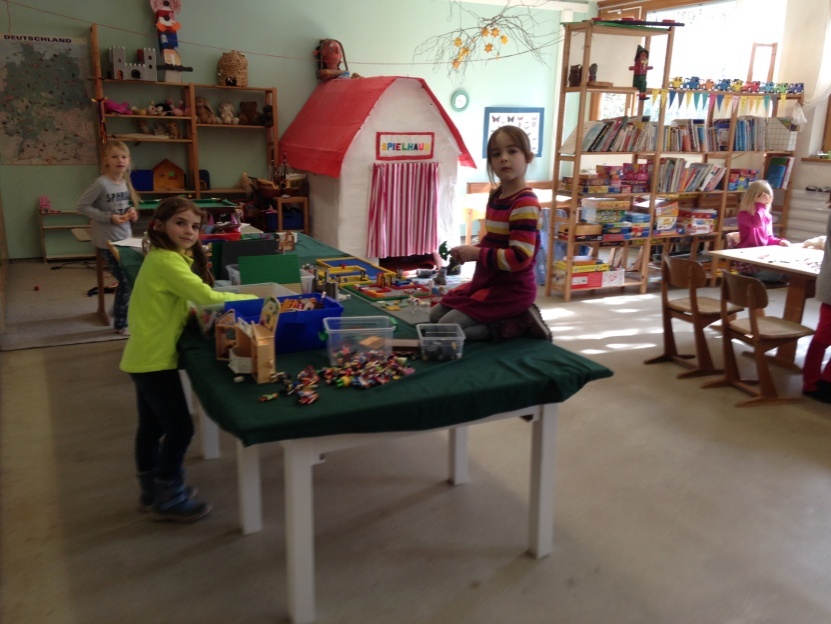 Pausenhof
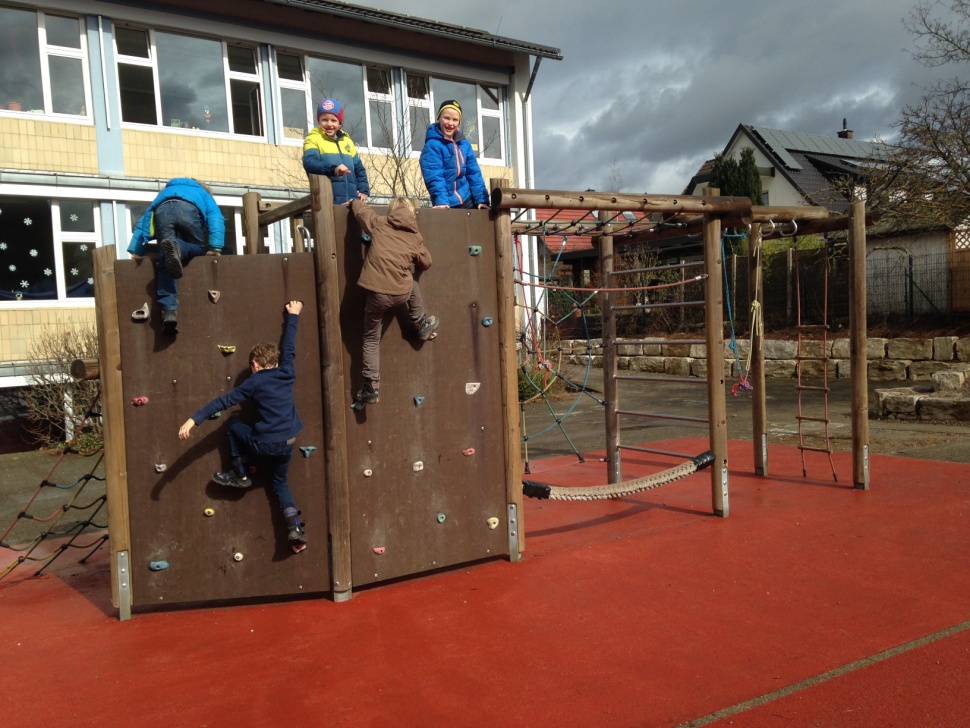 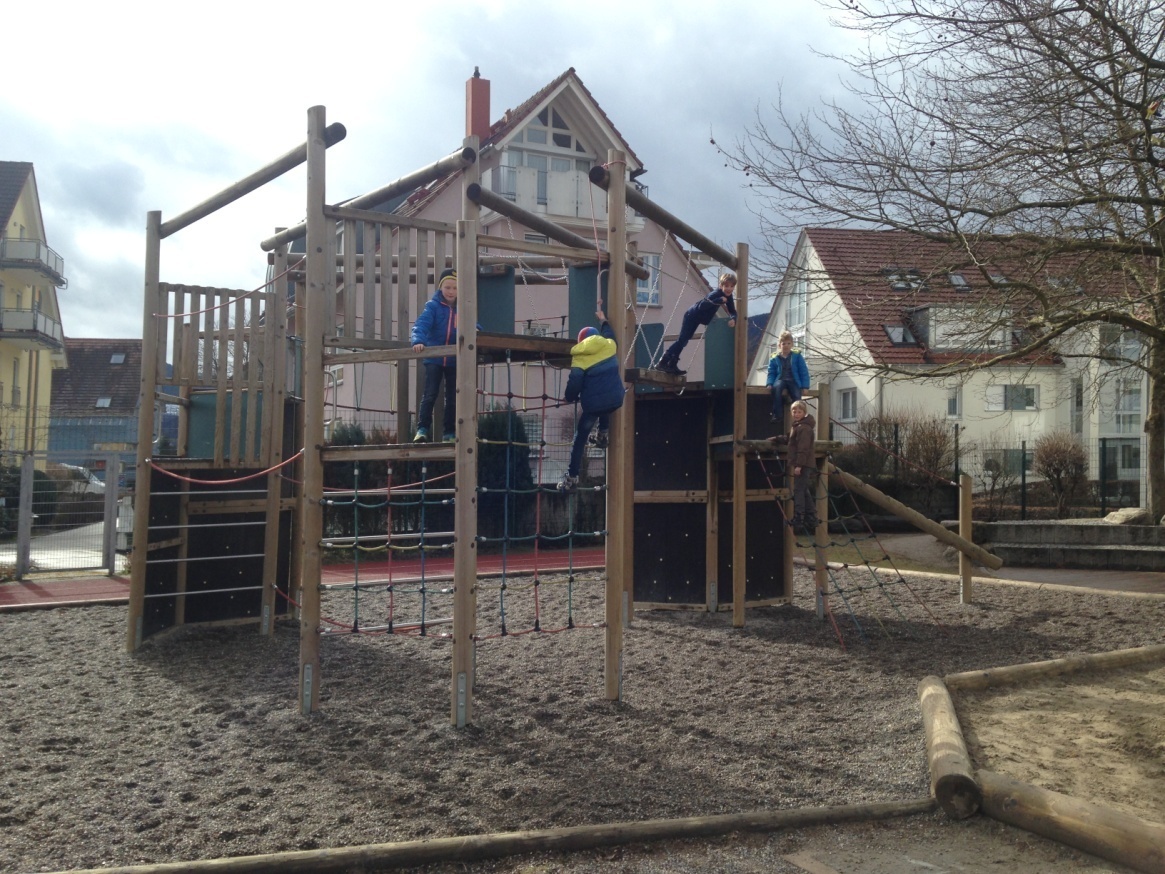 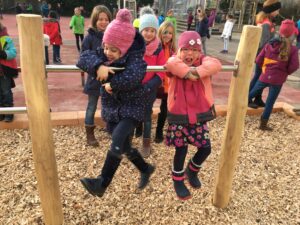 Verwaltungsräume
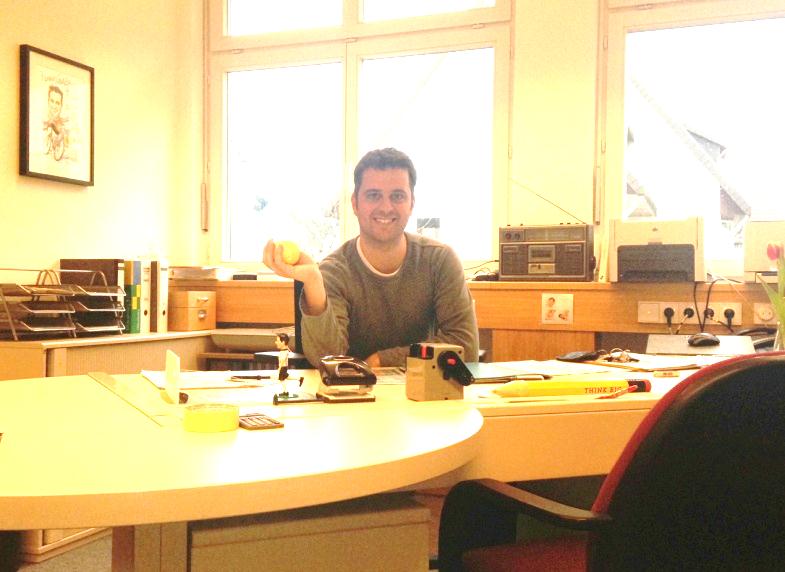 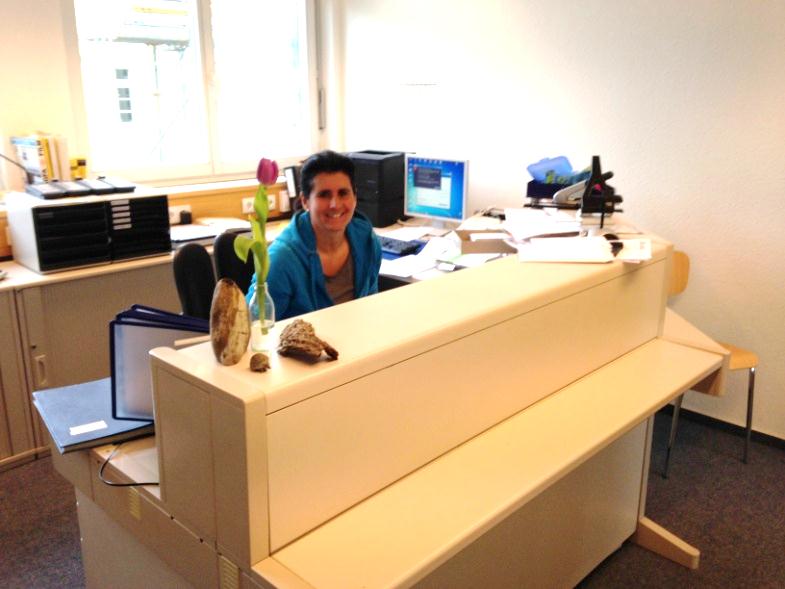 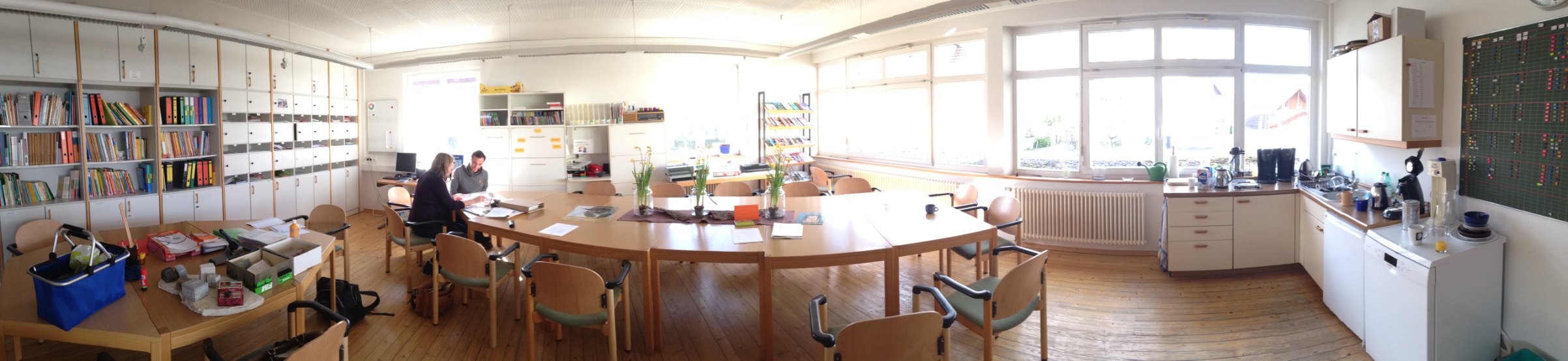 Schulleben an unserer Schule
Unterricht und außerunterrichtliche Aktivitäten
SMV
Feste und Feiern
Unterrichtsorganisation
Klassenlehrerprinzip
Unterrichtszeiten 7.55 Uhr bis 12:15 Uhr (3/4 je einmal bis um 13:05 Uhr)
Zwei 90 Minutenblöcke, eine Einzelstunde
„Lernbänder“ parallel in den einzelnen Klassenstufen und auch jahrgangsübergreifend
2 Bewegungspausen
Förder- und Forderangebote, AGs in der 6. Stunde
Informationen zu den einzelnen Fächern mit Schwerpunkt  Anfangsuntehrricht im Anschluss
AG´s und Kooperationen
Englisch-AG
Schach
Ballspiele für Mädchen / Jungs
Hockey
Handball
Tennis
Turnen
Ski (Langlauf, Alpin und Skisprung, Skiausfahrt)
Tanz 
Schwimm-Kooperation
Kreativ / Kunst-AG
Theater-AG
Chor
(Schulband – pausiert, Bandleiter,-In gesucht ) 
Juniorhelfer
….
Sport-AGs
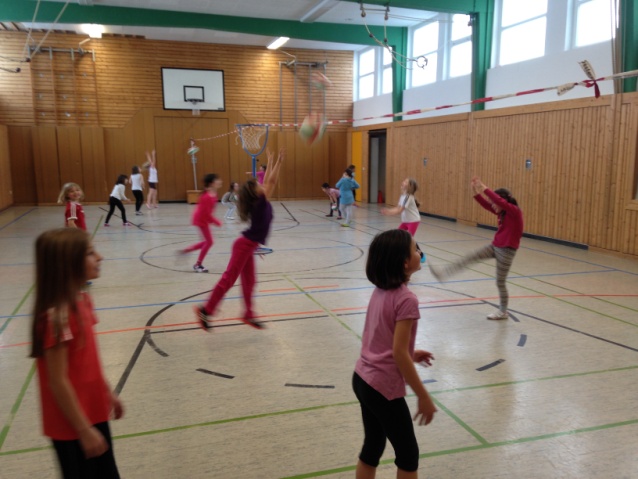 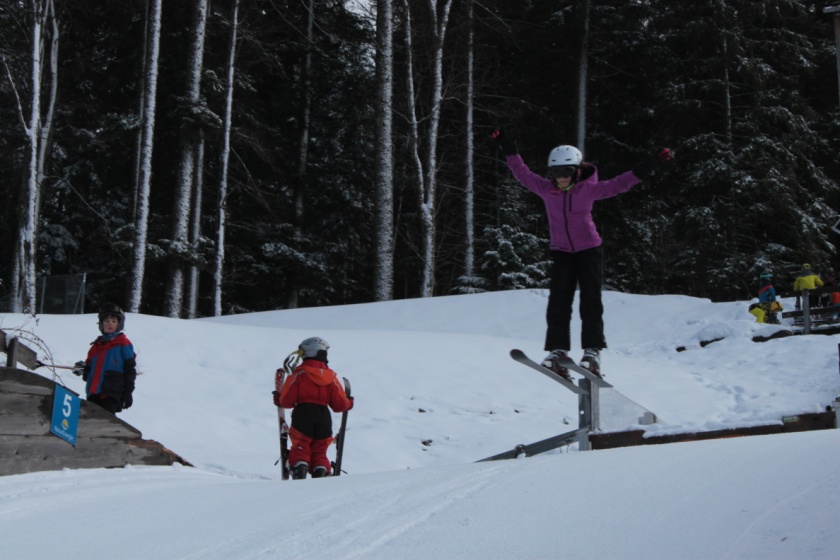 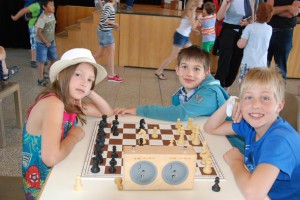 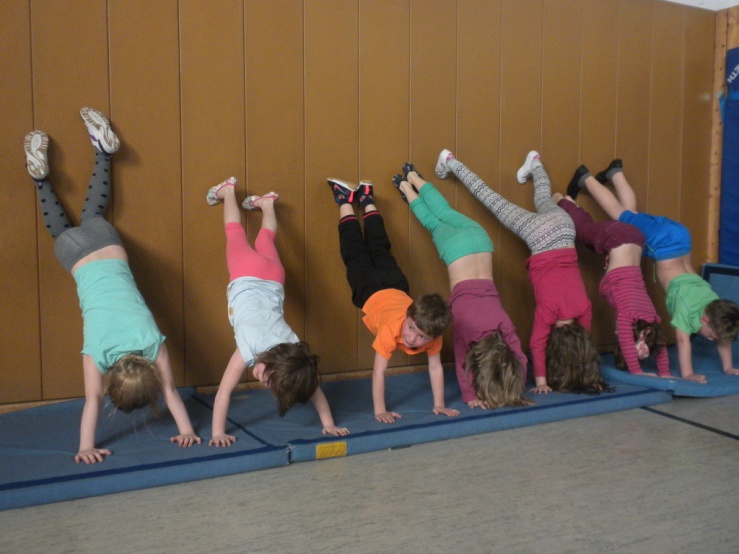 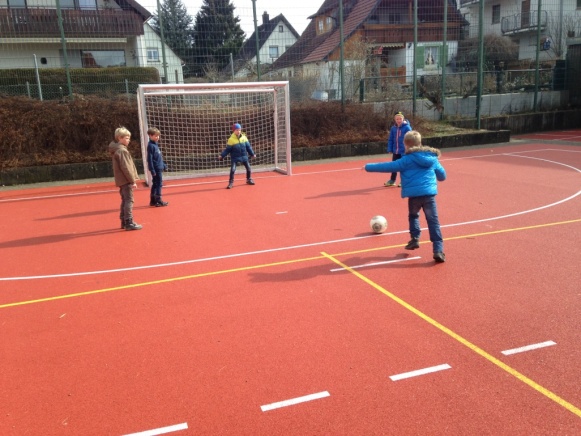 Wintersportangebote
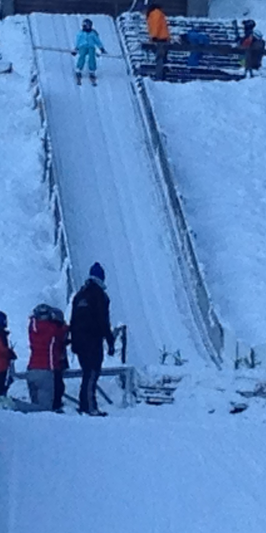 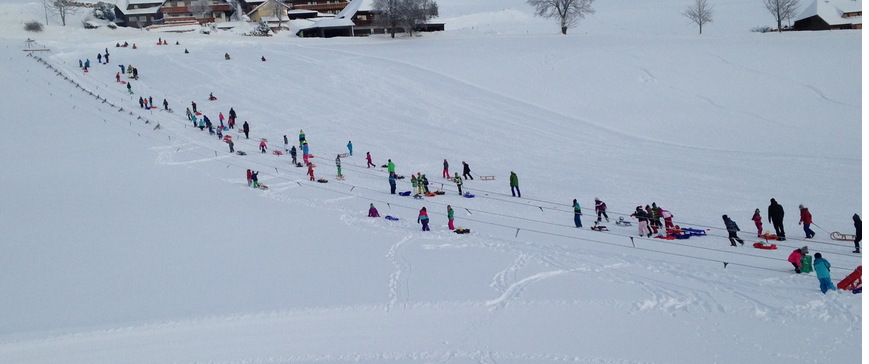 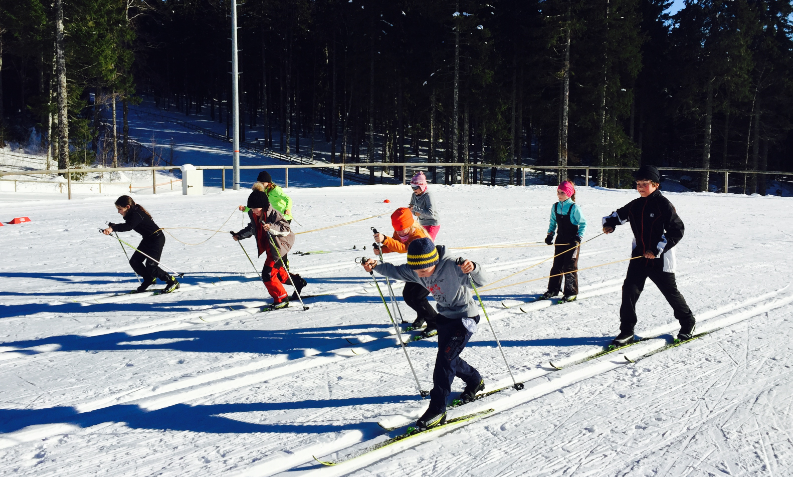 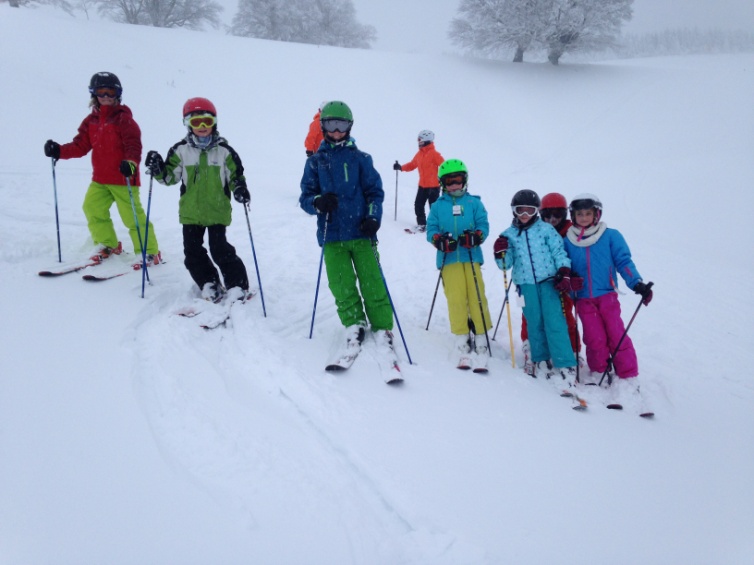 Kunst, Musik und Theater
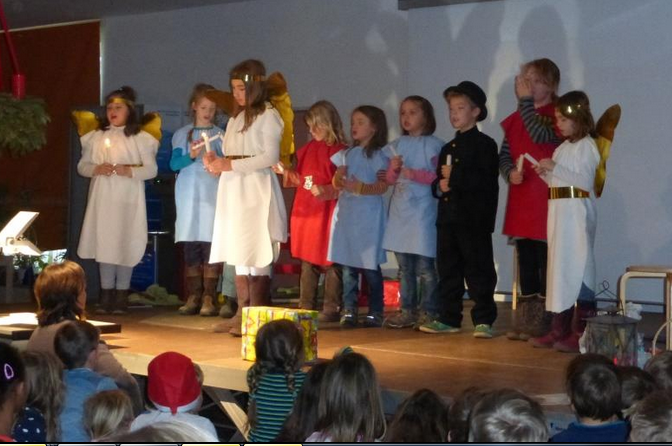 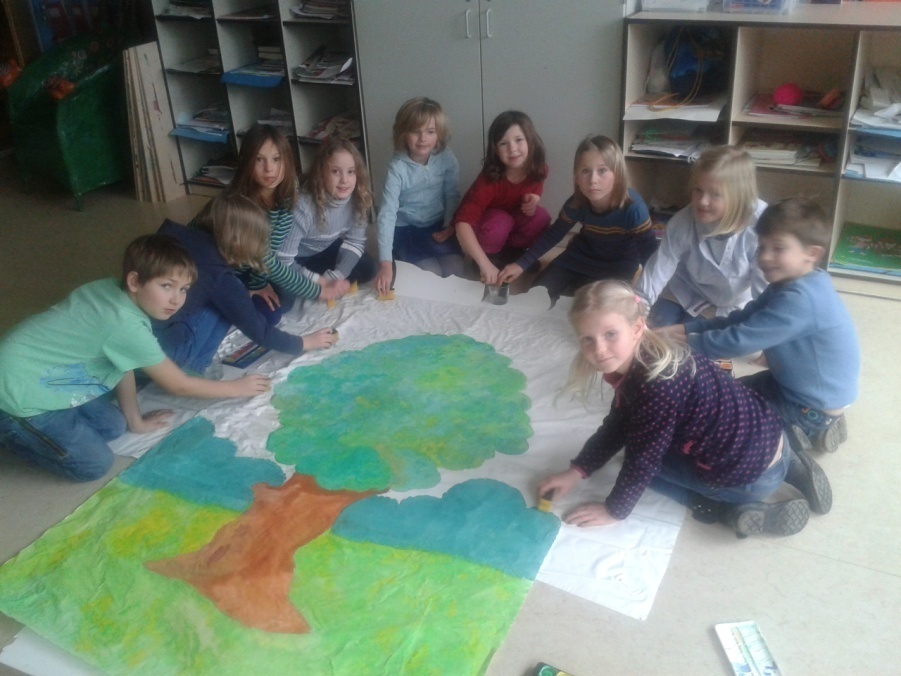 Winter- und Sommersporttage
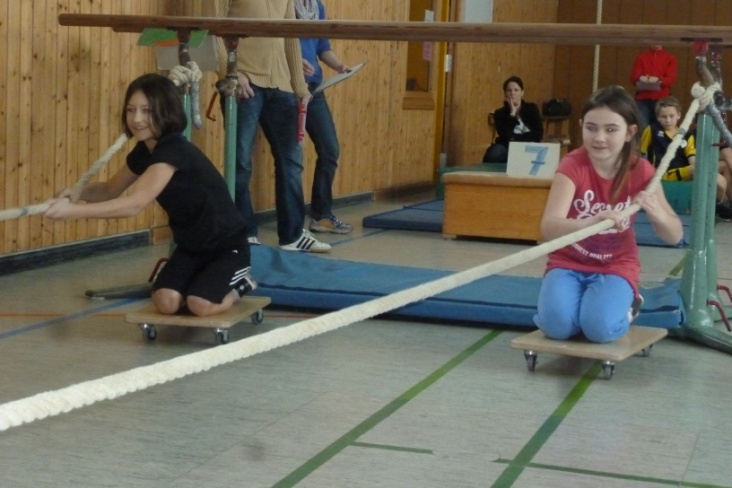 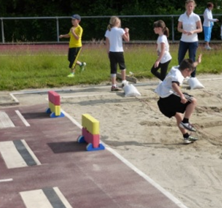 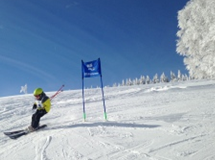 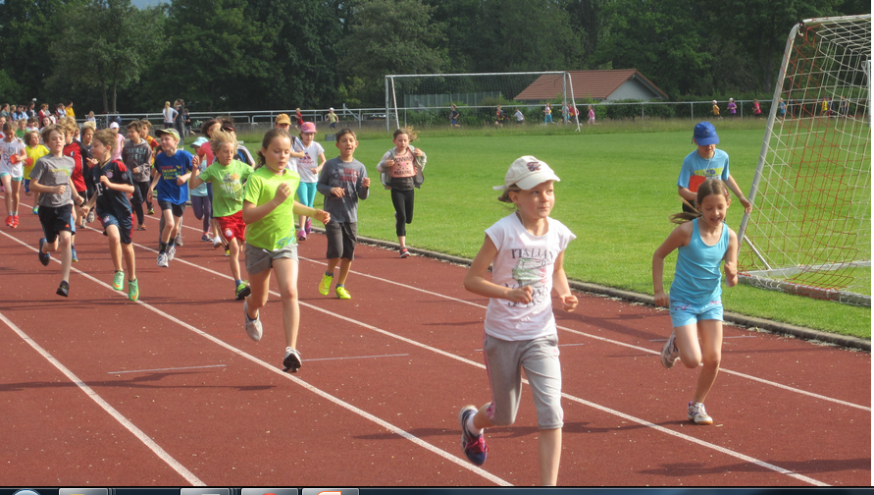 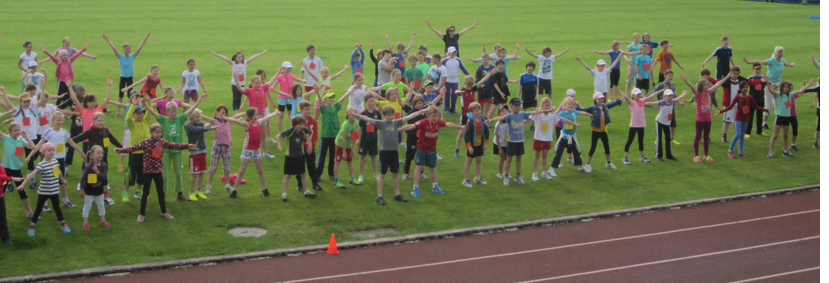 SMV
Klassensprecher,-Innen ab dem 2. Halbjahr Klasse 1
Klassensprecher,-Innentreffen 
Vollversammlung
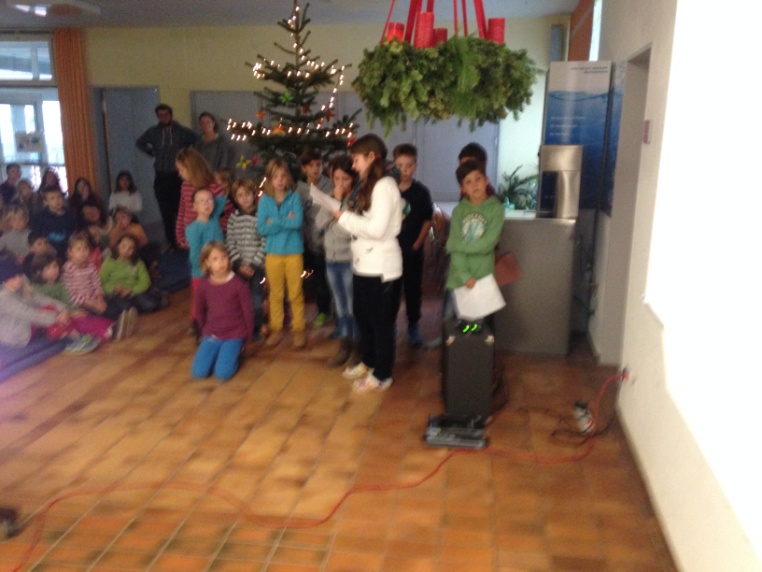 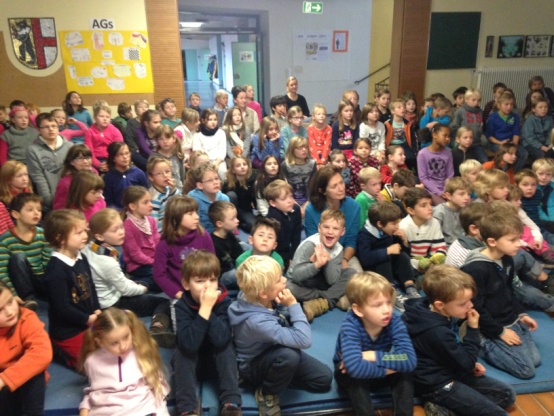 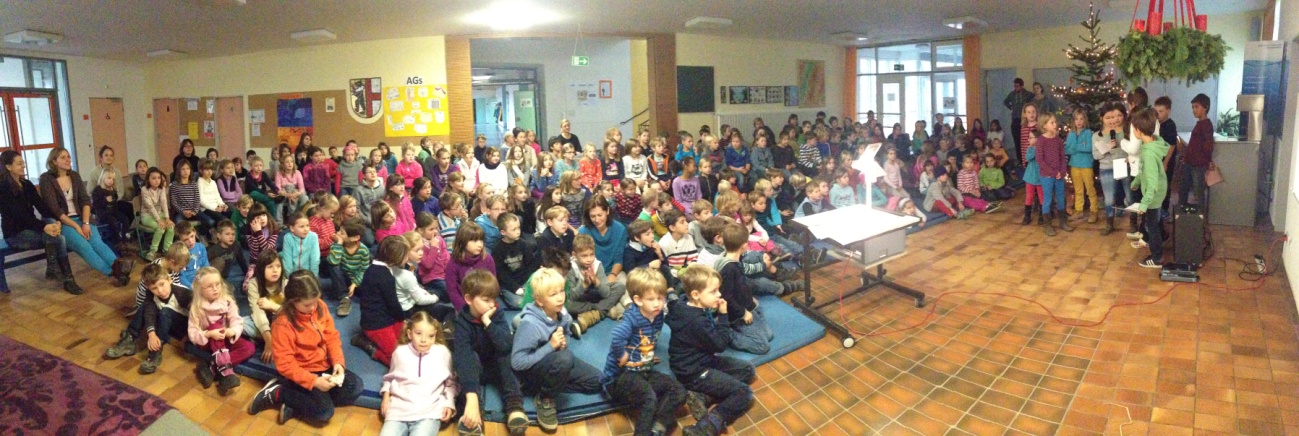 Schüler-Eltern-Lehrer-Wanderung / Spielsachenflohmarkt / Schulhofaktionstag
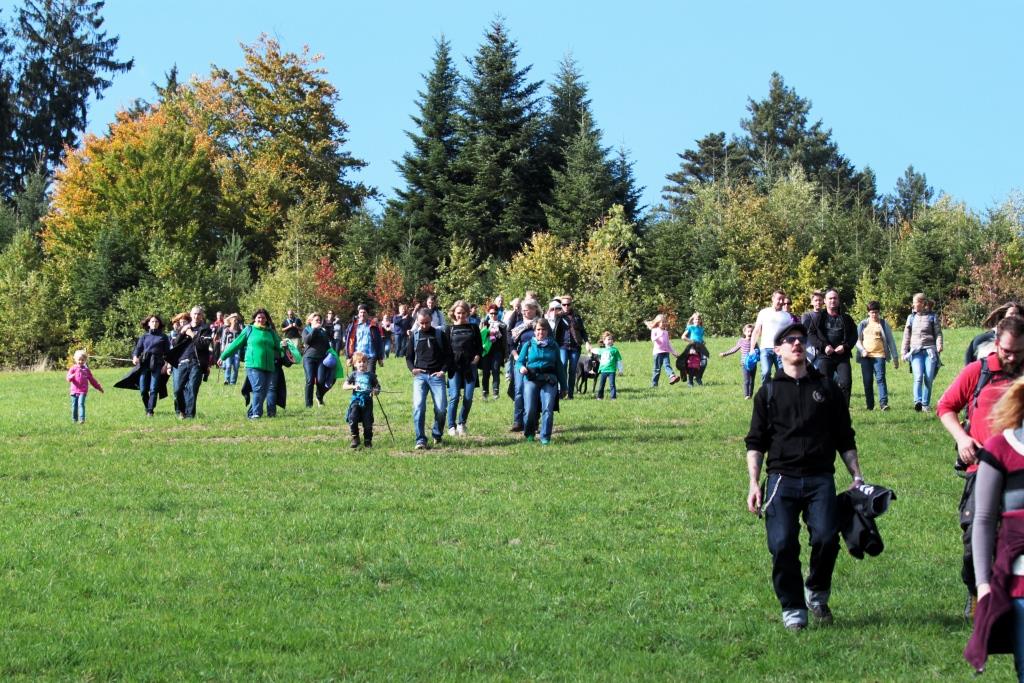 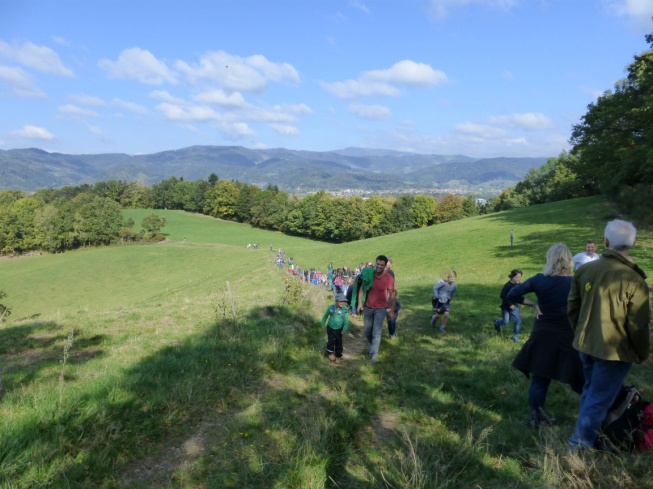 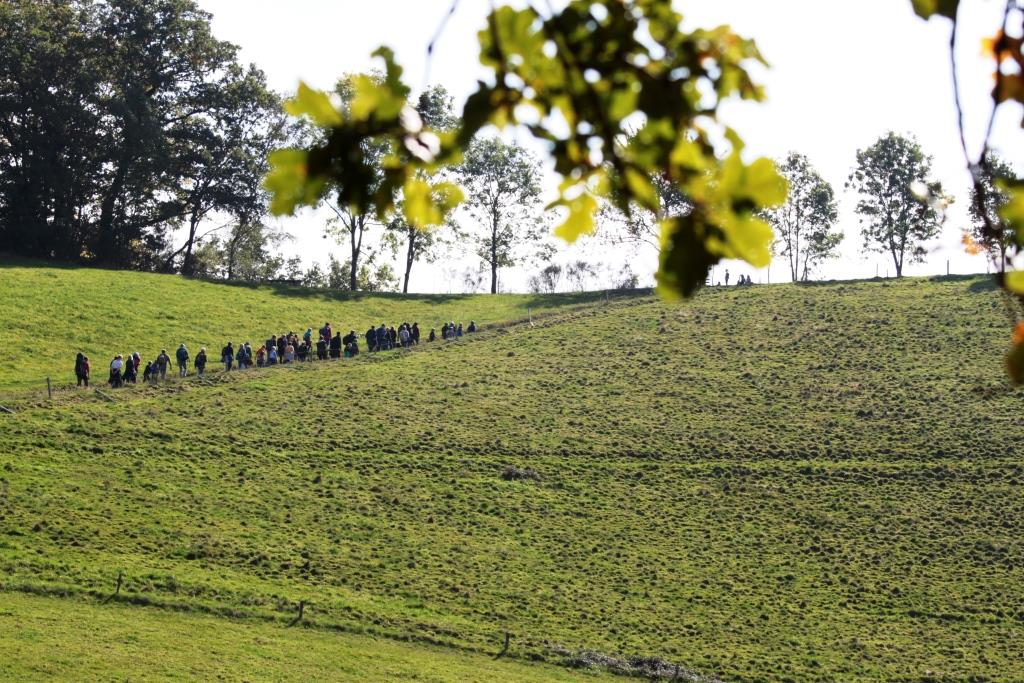 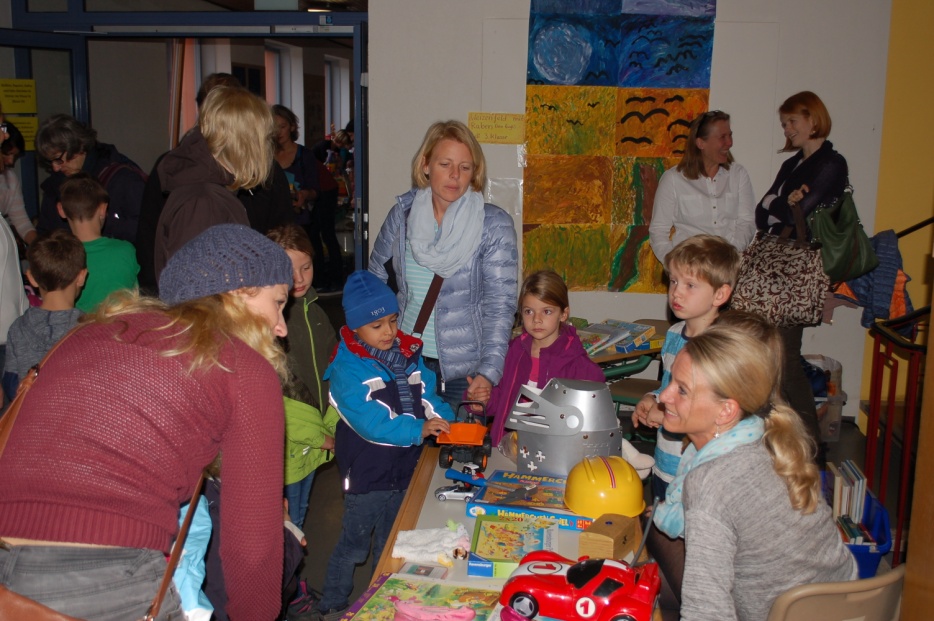 Feste und Feiern
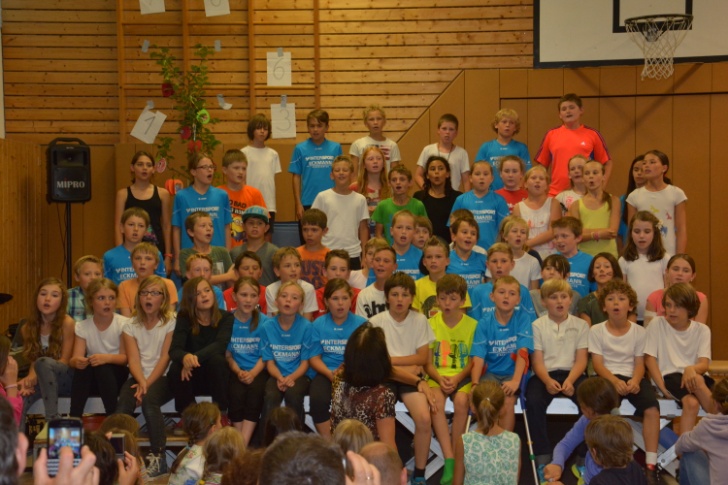 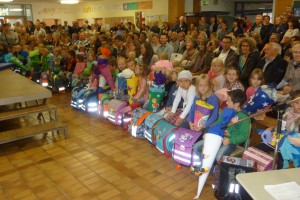 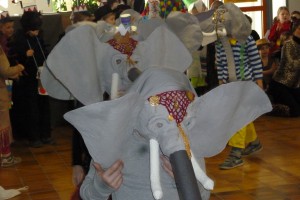 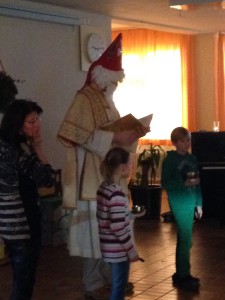 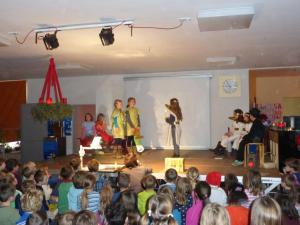 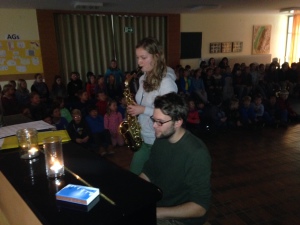